Out of this world: constructing languages for fiction, film, and fun
Laura A. Janda
Structure of course
Introduction to conlangs
Cultures of conlangs
Introduction to language concepts and resources
February 3, 2023 Session A
What we will explore in this course
The universe of constructed languages
Basic building blocks of language
Tools for constructing languages
Including: fun facts, interactive activities, and free online resources (toys!) for you to enjoy
Structure of the course
Suggested format for each session
Approximately 45 minutes, then 5 minute break, then 40 more minutes
I will regularly open the floor for questions and comments at several points in each session
In the meantime, feel free to put questions in the chat
Materials
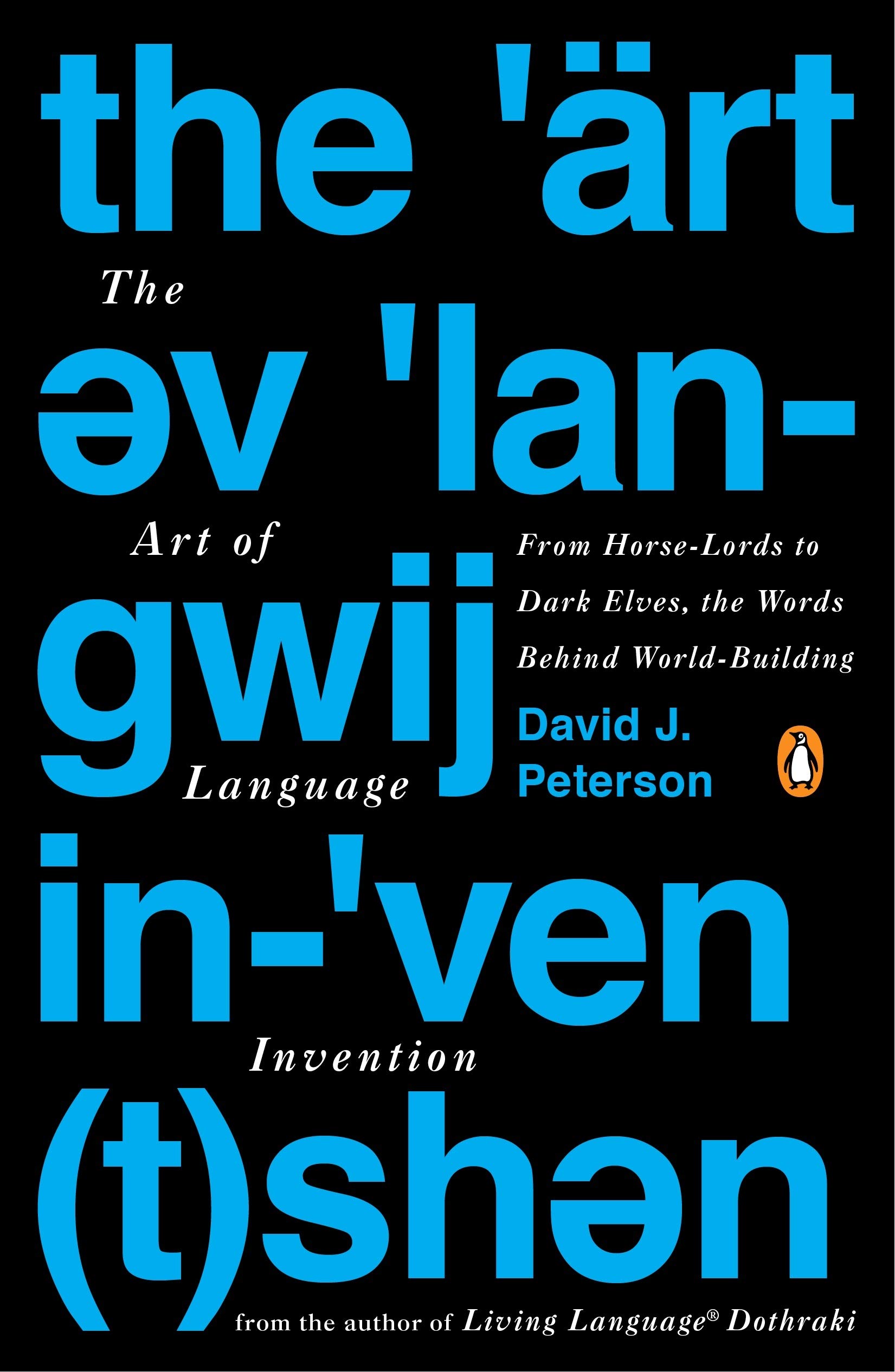 Peterson, David J. 2015. The art of language invention. New York: Penguin Books. (=DJP)
Annis, William S. 2014. A conlanger’s thesaurus. Fiat Lingua 
IPA chart
Swadesh list
World Atlas of Language Structures
Films: Conlanging & Conlang-y-er
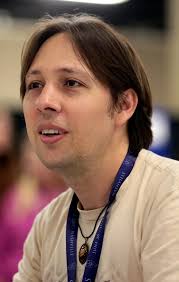 A little bit about you
What languages do you speak? read?
What are your expectations for this course?
Do you have any experience with conlangs?
A little bit about me
Pedigree
Princeton class of 1979, PhD UCLA 1984
Faculty positions at UCLA, U Rochester, UNC-Chapel Hill, UiT The Arctic University of Norway
What languages do I speak? read?
I speak English, Russian, Czech, Norwegian, N. Saami, Spanish
I read all other Slavic and Scandinavian languages
Currently learning Persian and Ukrainian
Do I have any experience with conlangs?
I analyzed a conlang in a Czech novel and I teach a full-semester course in conlangs at UiT The Arctic University of Norway
Some terms
So that we are all on the same page...
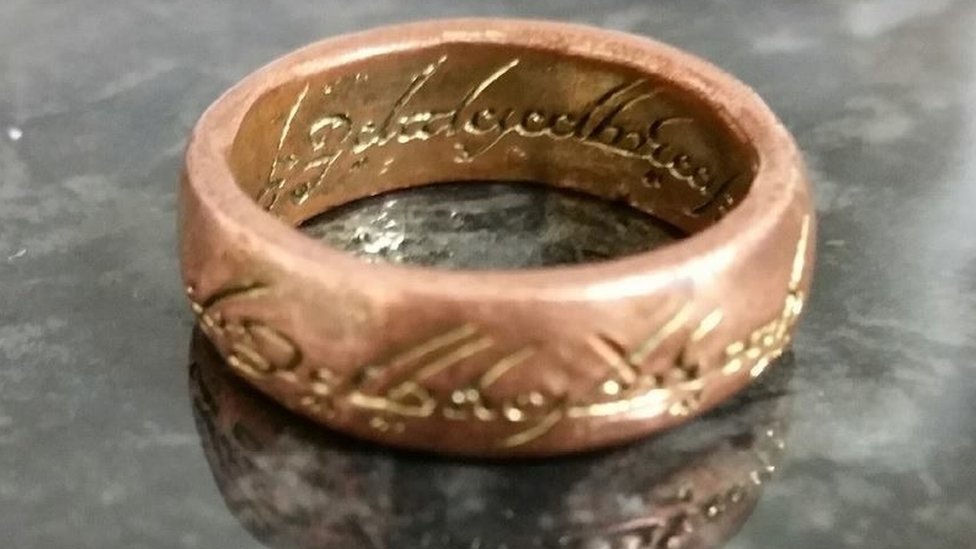 A language that has been consciously created by one or more individuals in its fullest form
Includes auxiliary languages
Does not include revitalization projects (Modern Hebrew, Modern Cornish)
Does not include creole languages (Tok Pisin, Russenorsk)
Conlang
Clip: Conlang-y-er 46:52-48:13
Natlang
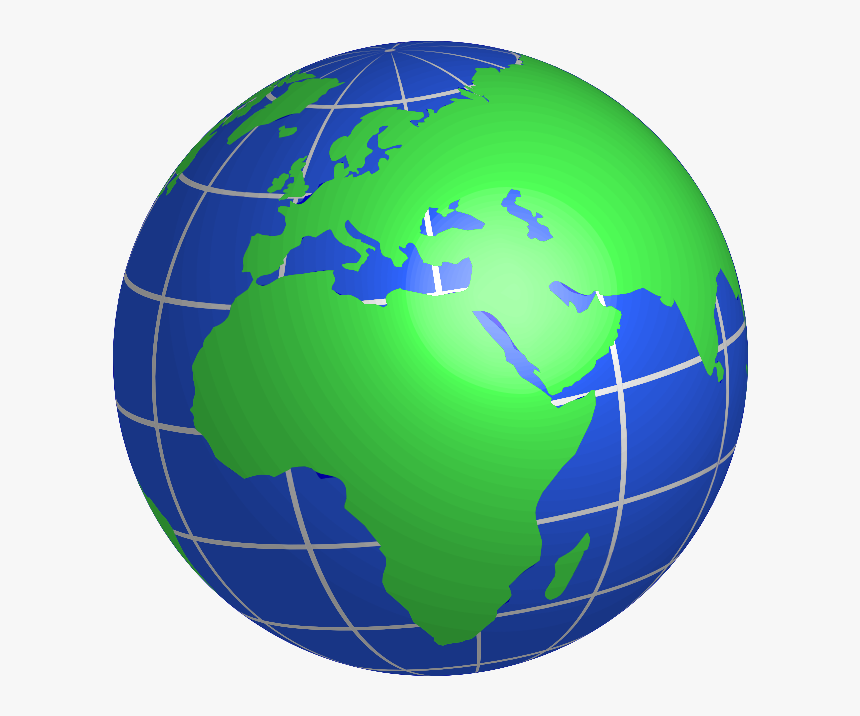 A language that happens to exist in the world and evolved naturally
Includes
all spoken languages (including creoles and revitalized languages)
signed languages
dead languages
Dialect
An instantiation of a language
Every human being speaks a dialect of their own language
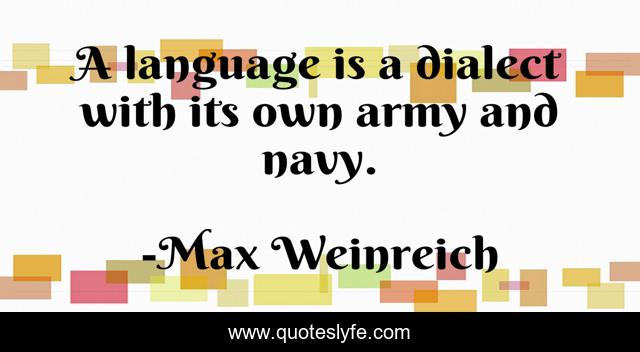 Auxlang
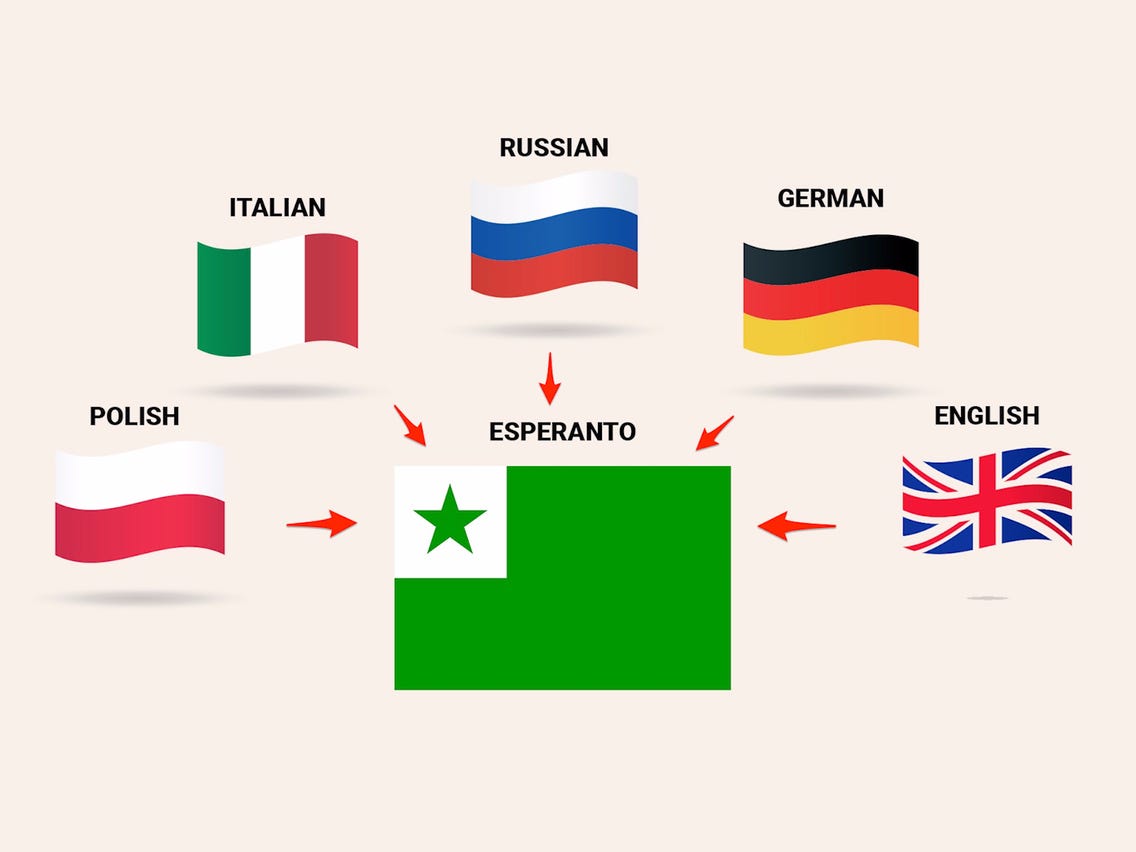 Auxiliary language
A conlang created for international or regional communication
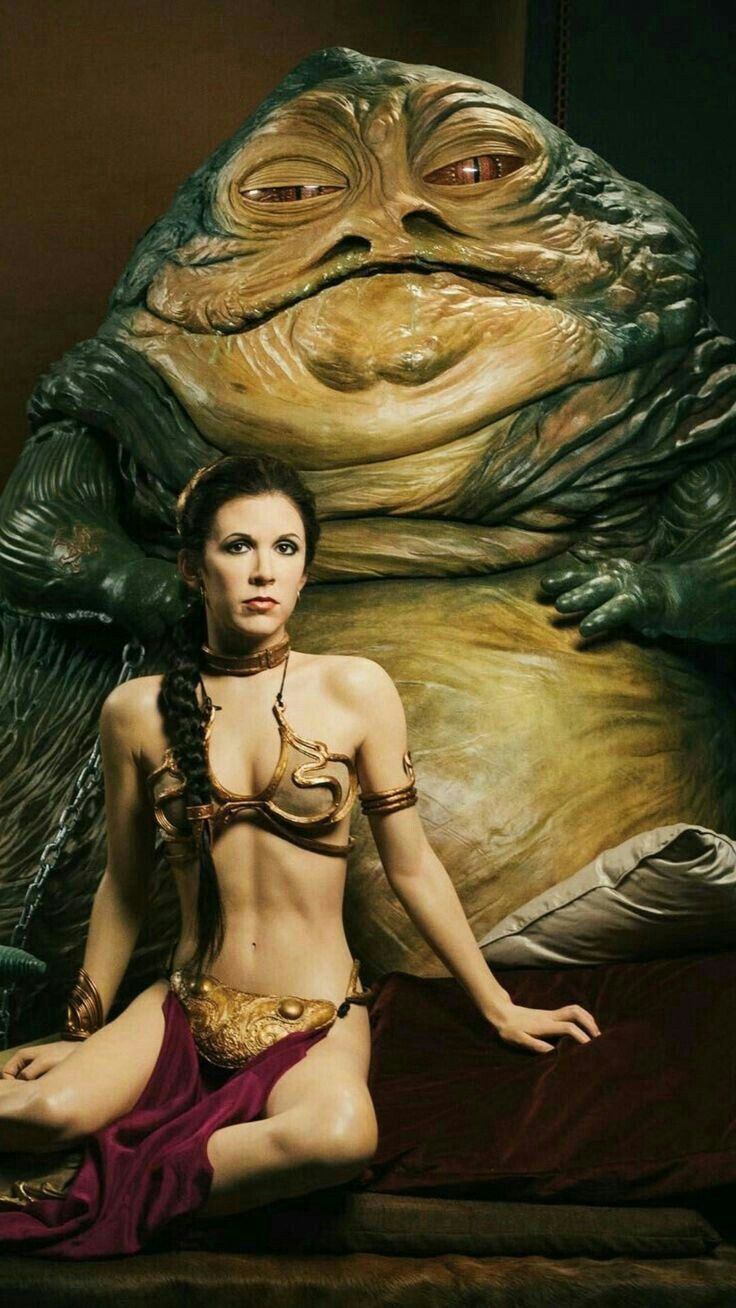 Fictional language
A language that’s supposed to exist in a given fictional context
Includes both “full” languages and “sketches”
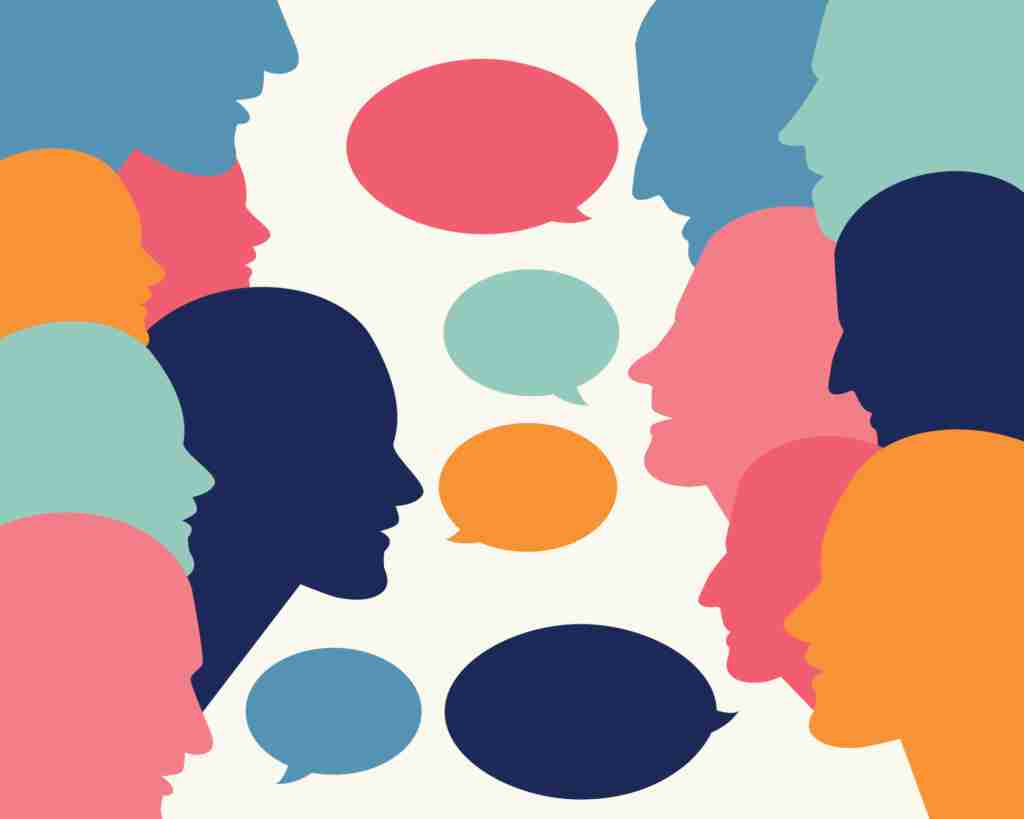 Real language
Any language that actually exists
Includes both natlangs and conlangs
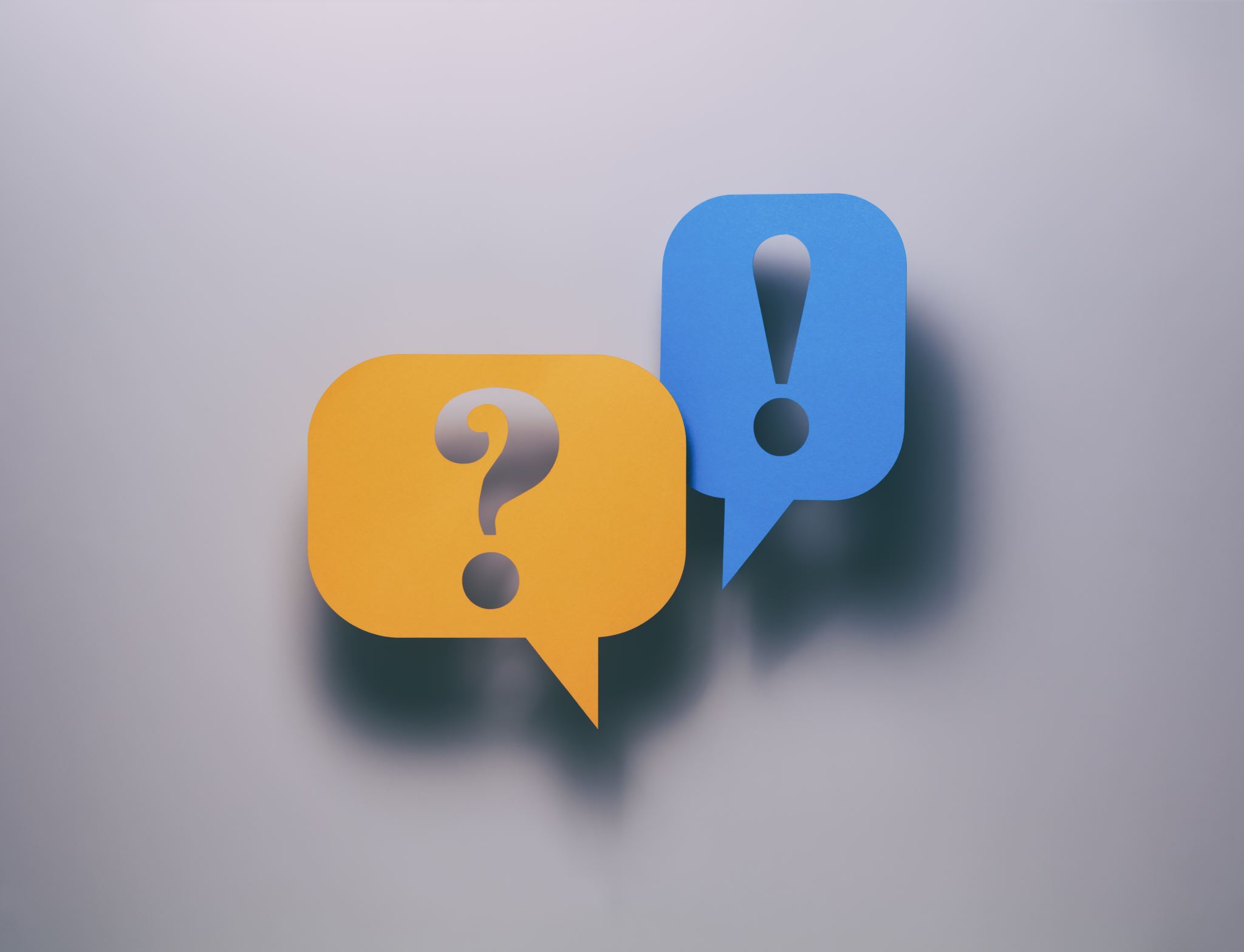 Questions and Comments?
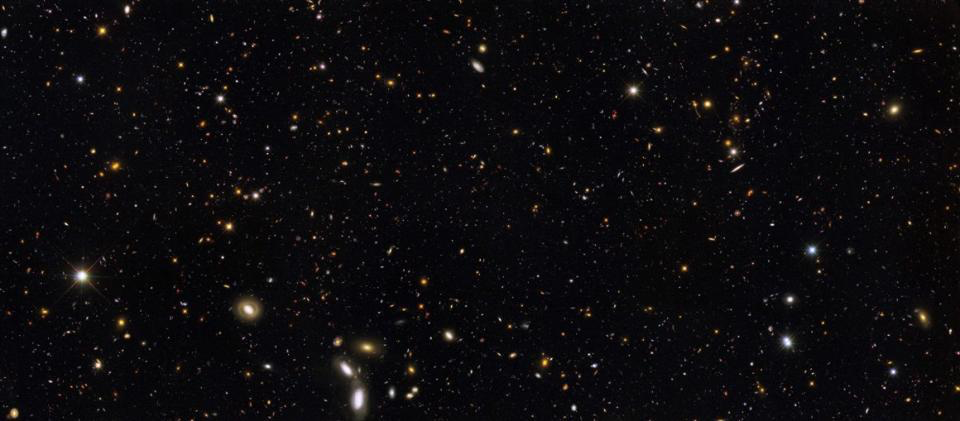 Now let’s tour the universe of conlangs
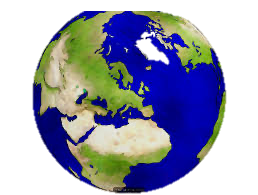 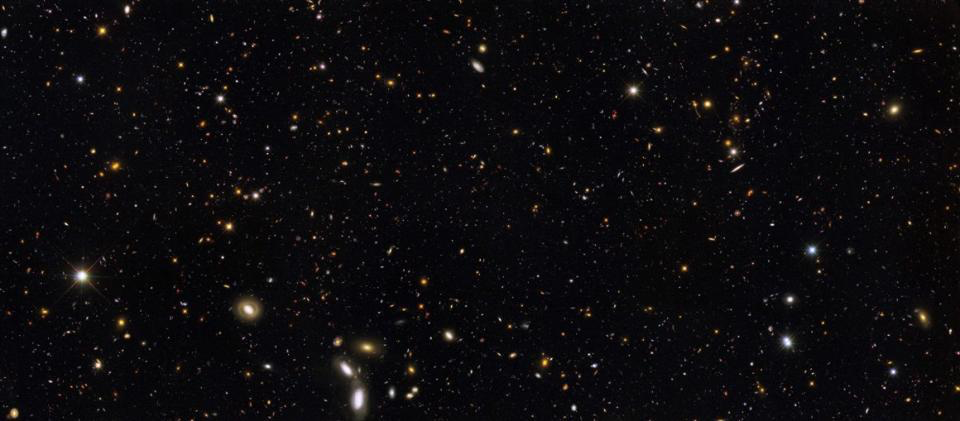 Starting from our world of natlangs
There are some parameters that we can measure, but the identification of a language is partly a sociopolitical construct
Q: How many natlangs are there?
A: 6000+
Q: But how do we count? For example, do we know the difference between a language and a dialect?
A: There is no scientific way to distinguish
Q: So how do we know whether two people are speaking the same language or different languages?
A: Ask them!
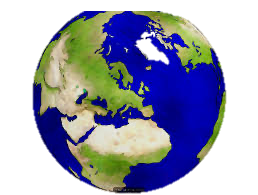 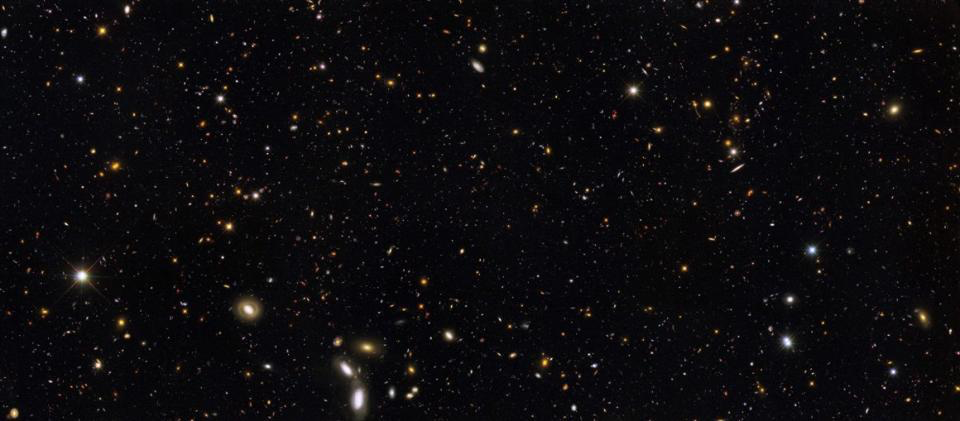 Many (most? all?) natlangs are partly artificial
Modern literary Czech – an “algebra of Old Czech morphological history”
Representations of non-standard language in fiction/online, cf. argot in Hugo’s Les Misérables; олбанский язык/язык падонкаф on Russian internet
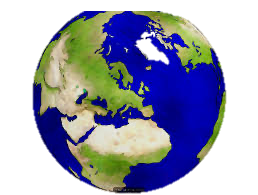 Modern Hebrew revived after 1500 years; Modern Cornish
Any prescriptive norm in a standard language is somewhat artificial
What’s the difference?
Prescriptive grammar
Rules that tell us what is right and wrong in a language
Determined by a language academy
Learned in school and enforced by editors
Descriptive grammar
How people actually speak
What are some examples of prescriptive norms in the languages that you speak? How do people really say those things?
What is “real” language?
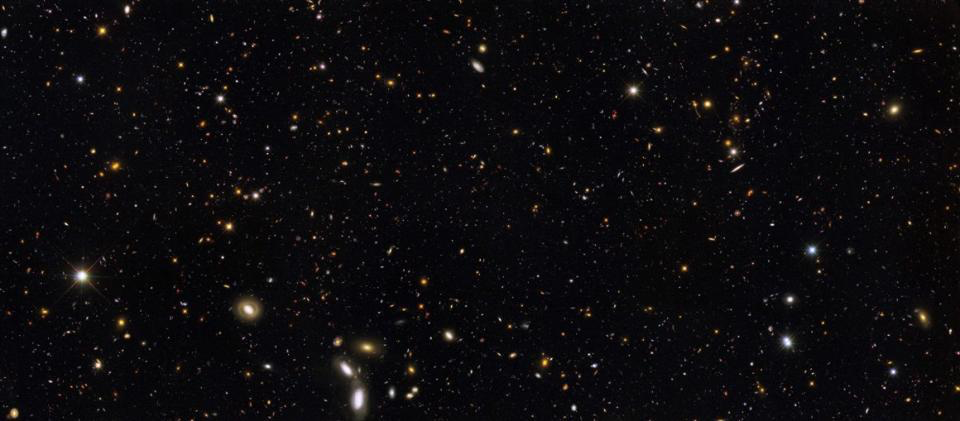 Back to the universe of conlangs
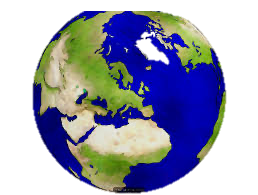 natlangs
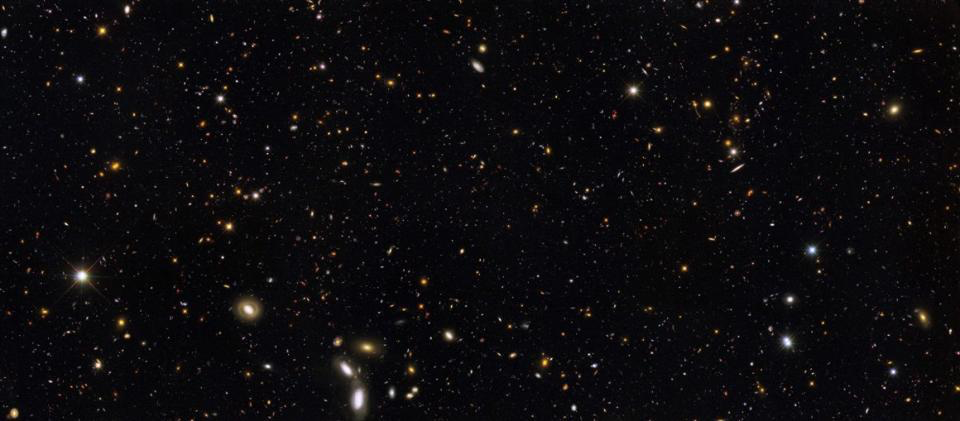 Back to the universe of conlangs
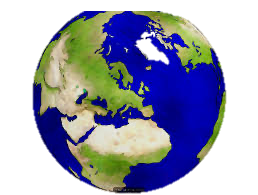 Modifications and borrowings from natlangs and auxiliary languages
Mod/B
natlangs
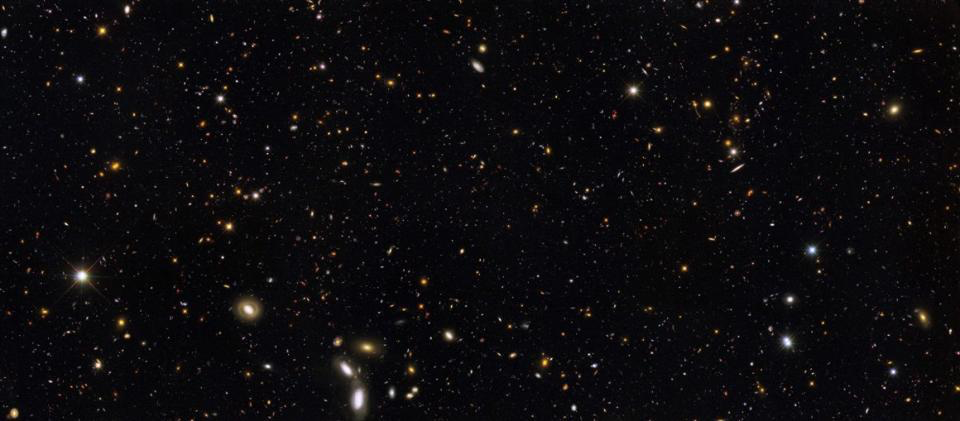 Back to the universe of conlangs
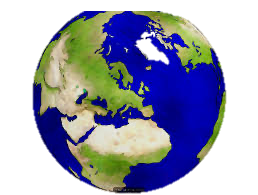 Typ/N
Mod/B
natlangs
Typologically normal with respect to natlangs
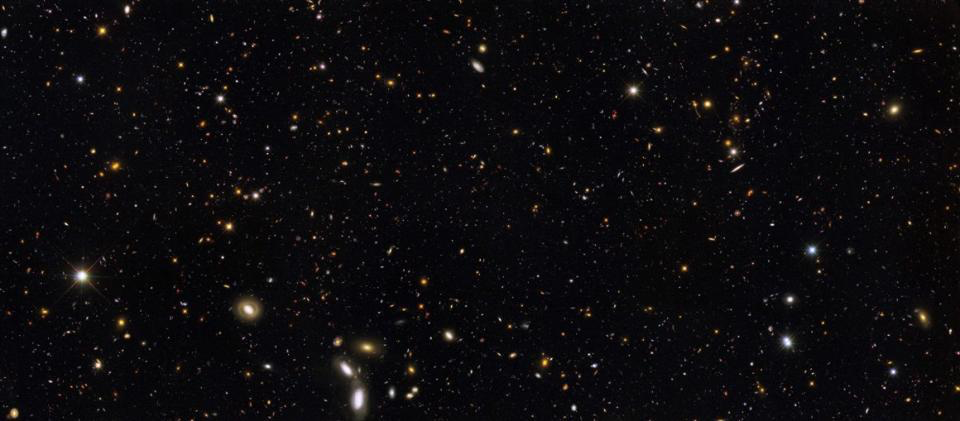 Back to the universe of conlangs
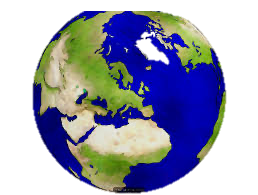 Typ/N
Typ/U
Mod/B
natlangs
Typologically unusual with respect to natlangs
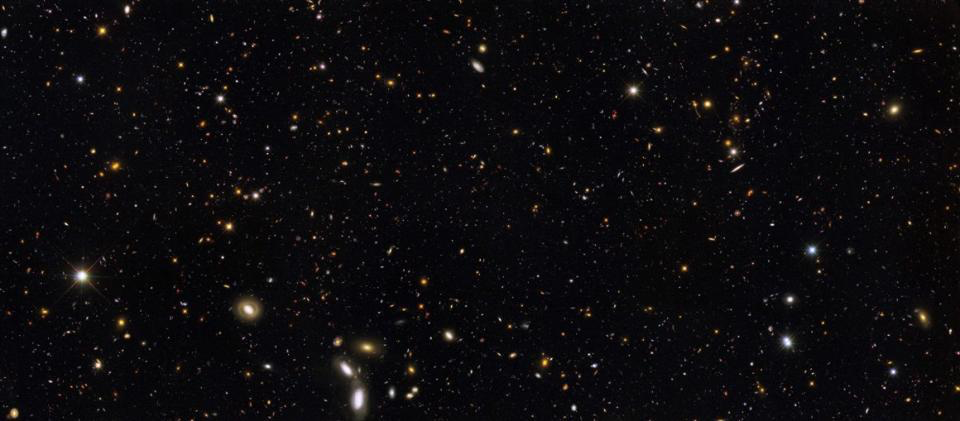 Back to the universe of conlangs
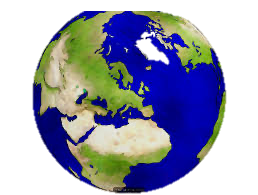 Typ/N
Typ/U
Mal
Mod/B
natlangs
Maladapted for use by humans
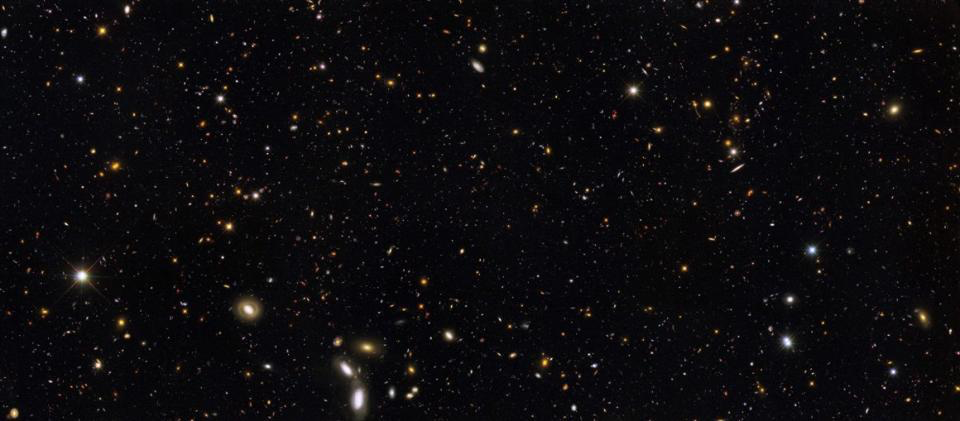 Back to the universe of conlangs
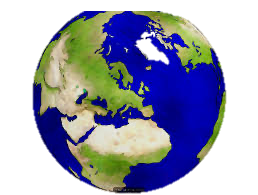 Typ/N
Typ/U
Mal
Not Hum
Mod/B
natlangs
Not useable by humans
Clip: Conlanging 56:35-59:30
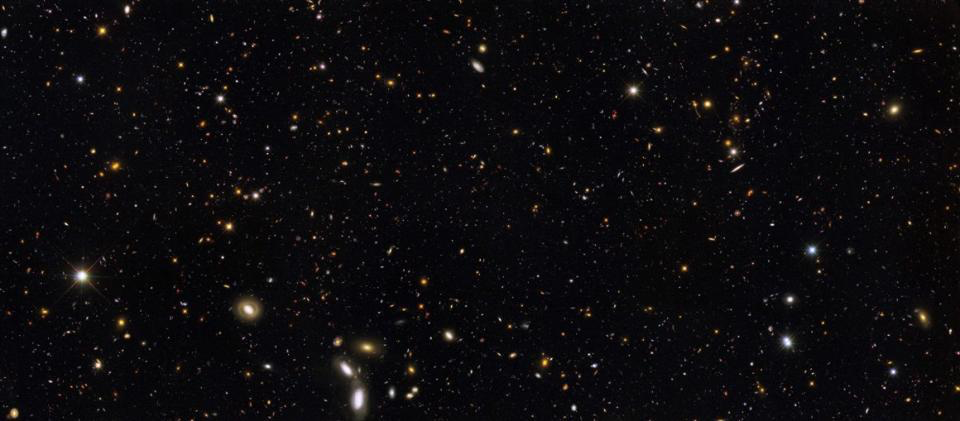 Back to the universe of conlangs
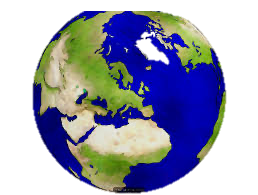 Typ/N
Typ/U
Mal
Not Hum
Mod/B
natlangs
What’s the difference between BLUE and GREEN 
in this diagram?
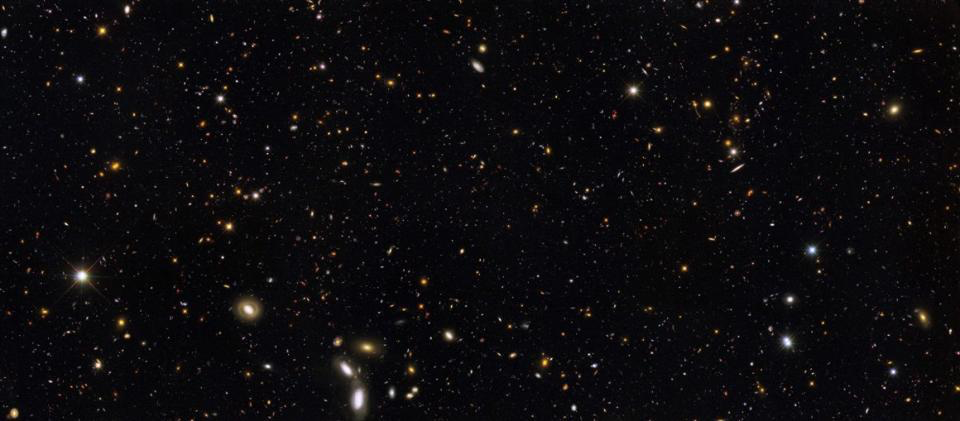 Back to the universe of conlangs
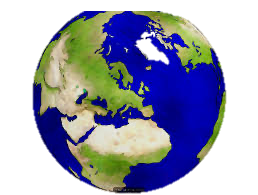 Typ/N
Typ/U
Mal
Not Hum
Mod/B
natlangs
BLUE shows “a posteriori”
languages, based on natlangs
GREEN shows “a priori” languages, not based on natlangs
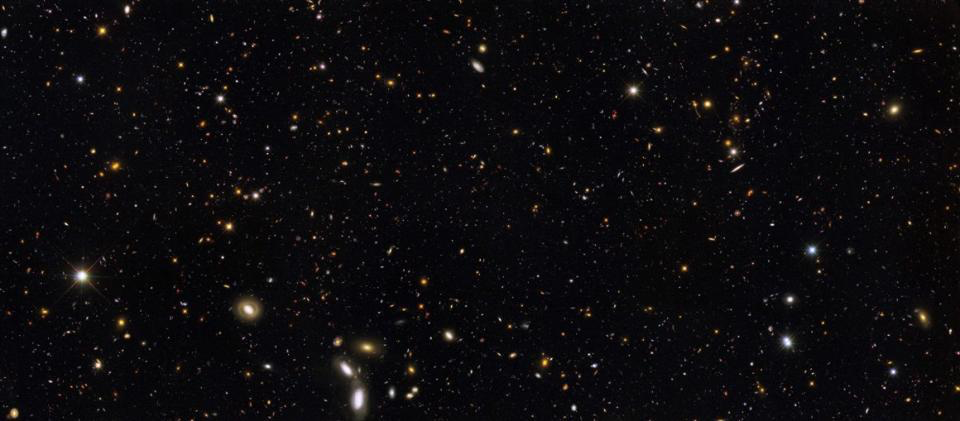 Back to the universe of conlangs
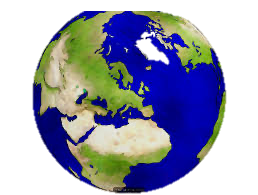 Typ/N
Typ/U
Mal
Not Hum
Mod/B
natlangs
We will focus on typologically normal features, with some features from neighboring types
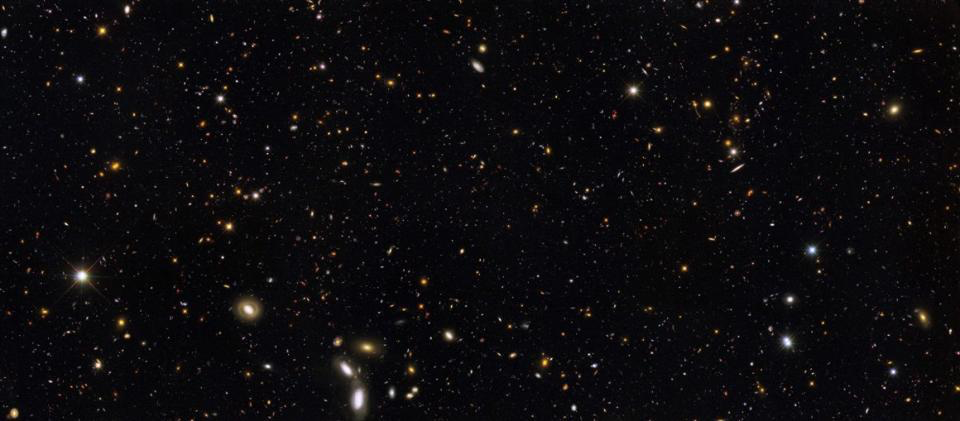 Back to the universe of conlangs
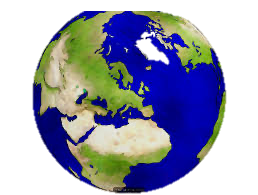 Typ/N
Typ/U
Mal
Not Hum
Mod/B
natlangs
Let’s look at some examples 
from all parts of the conlang universe
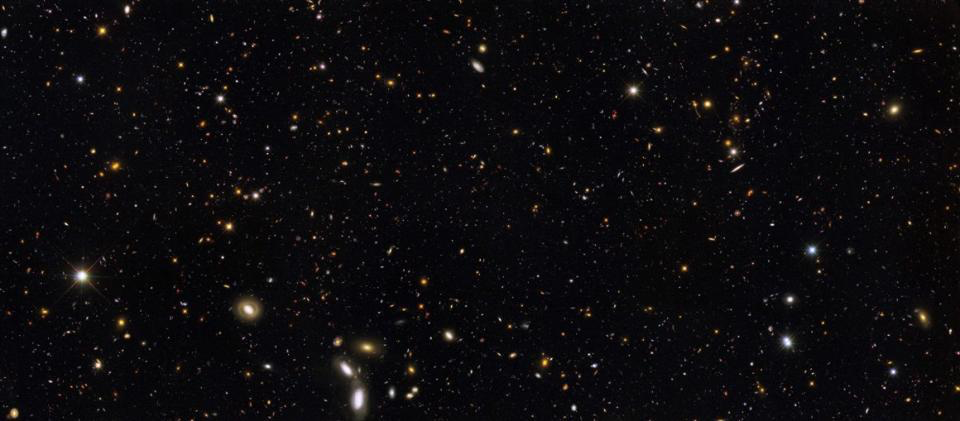 Modifications and borrowings from natlangs
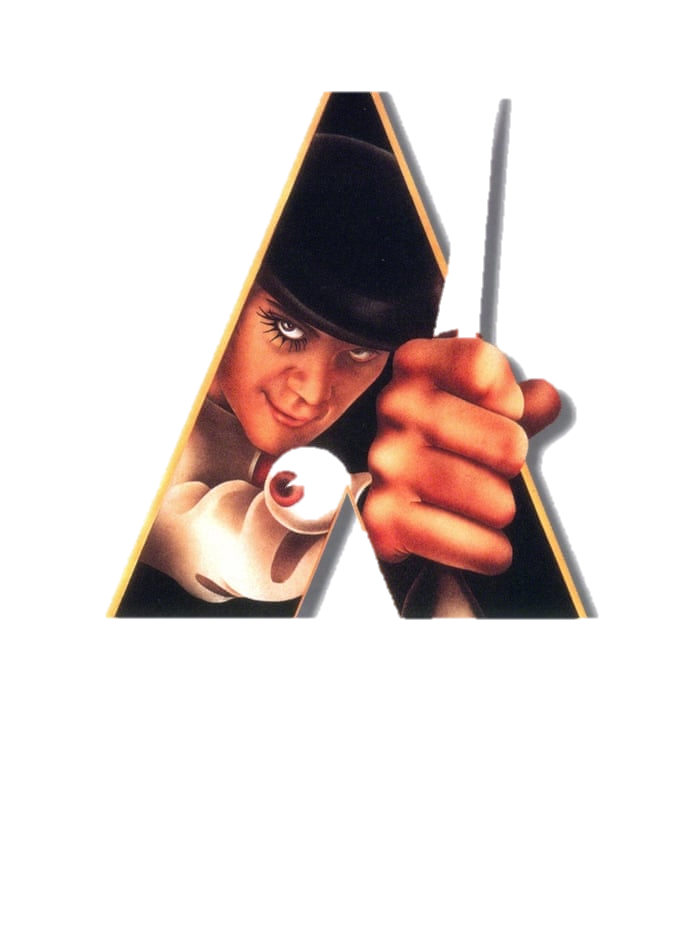 Natlangs 
Westron: English renamed in Tolkien’s works
Modifications of natlangs 
Nadsat: Russian-influenced English spoken by teenagers in Burgess’ A Clockwork Orange
NewSpeak: English with simplified grammar and restricted vocabulary in Orwell’s 1984
Glōbish (Global + English): a subset of the English language formalized in 2004 by Jean-Paul Nerrière for international business
Borrowings from natlangs 
Quenya and Sindarin: Finnish and Germanic elements, used by Elves in Tolkien’s works
Khuzdul: Based on Hebrew, used by Dwarves in Tolkien’s works
Clip: Conlang-y-er 16:04-18:36
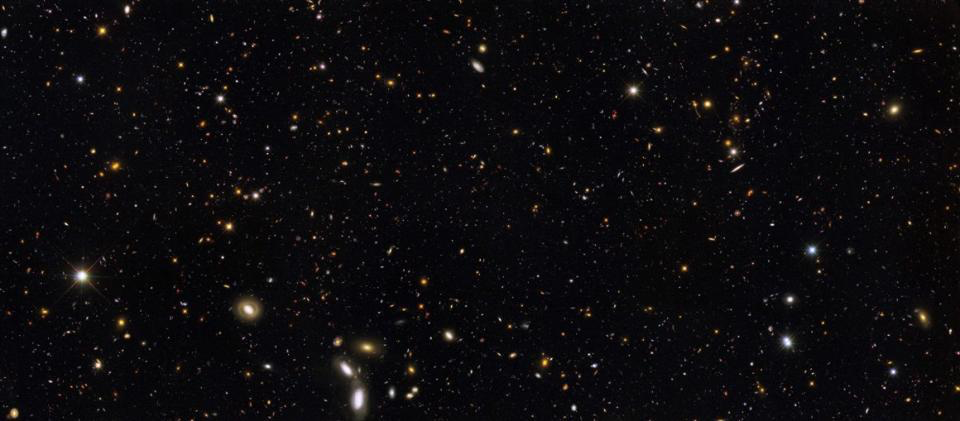 Auxiliary languages
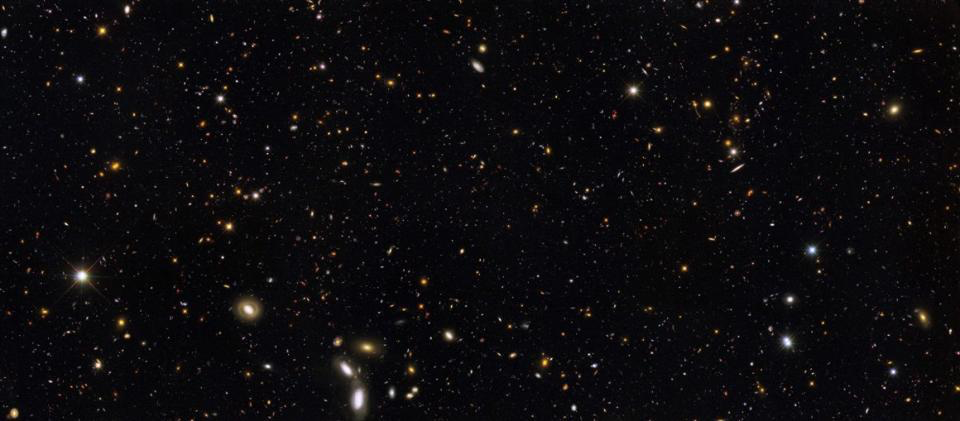 More auxiliary languages
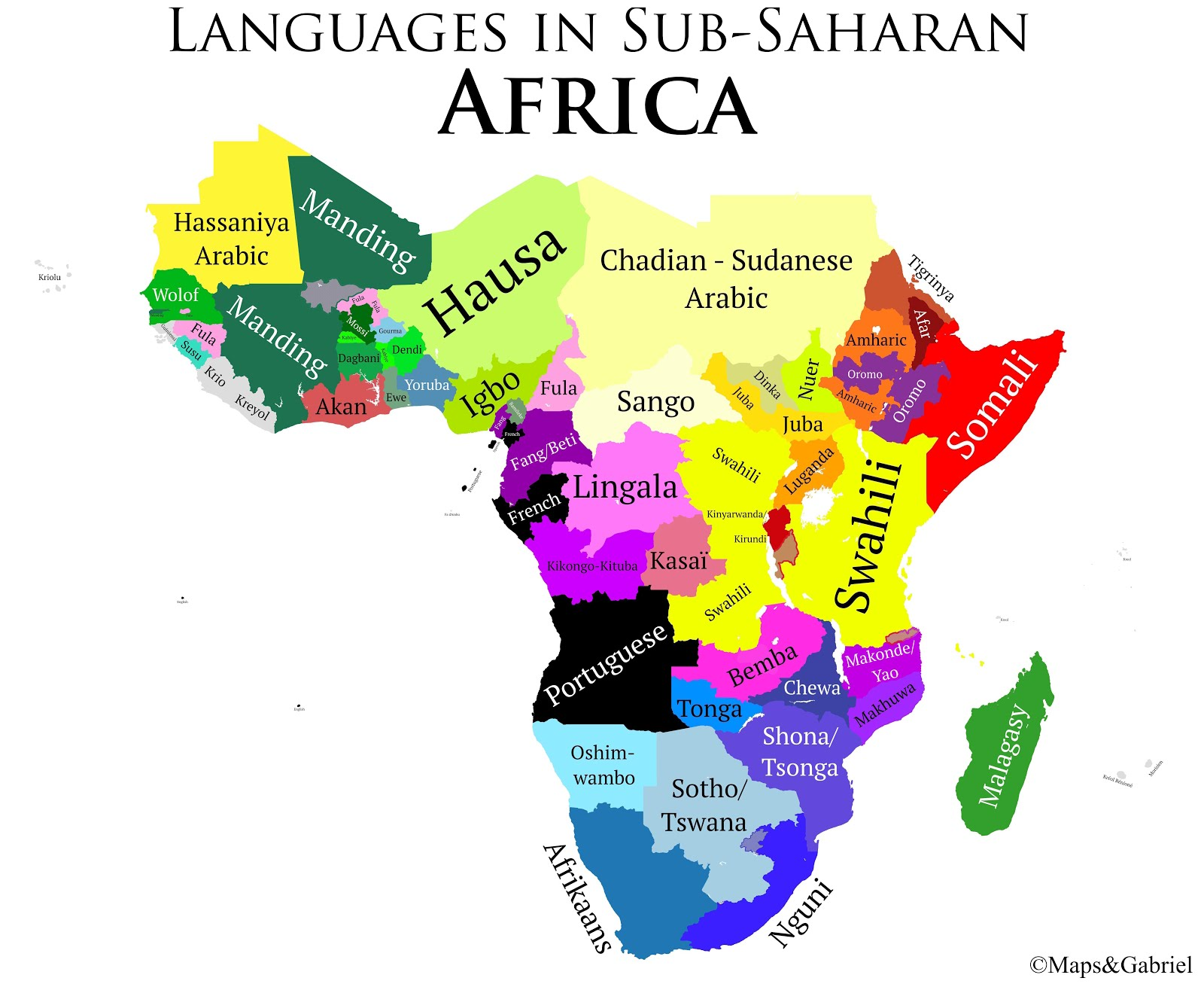 Zonal Auxiliary languages 
Afrihili: Derived from Swahili and Akan 1970 by Ghanaian historian K. A. Kumi Attobrah
Interslavic / Medžuslovjanski / Меджусловјанскы: Based on Slavic languages 

Parody of Auxiliary languages
EuroPanto: A macaronic language with no fixed rules—merely a set of suggestions
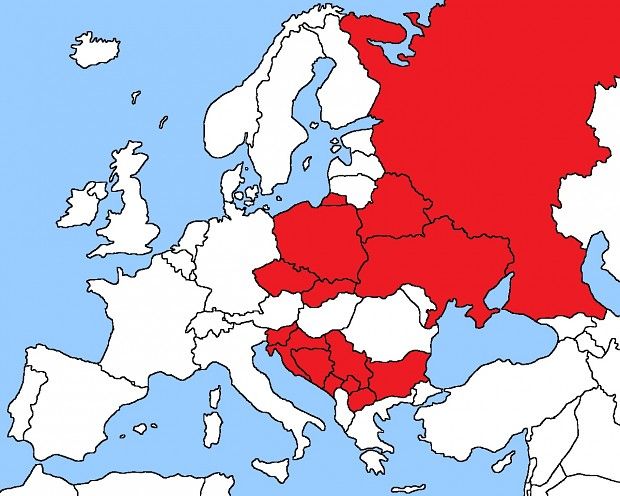 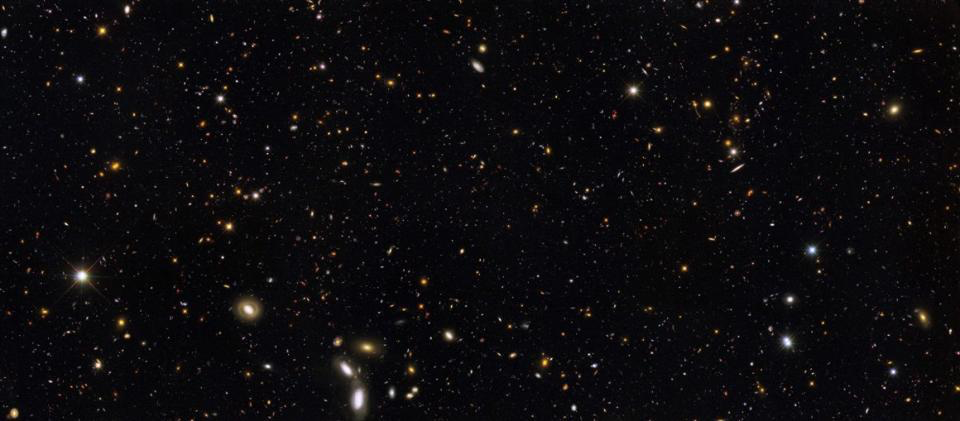 Typologically normal with respect to natlangs
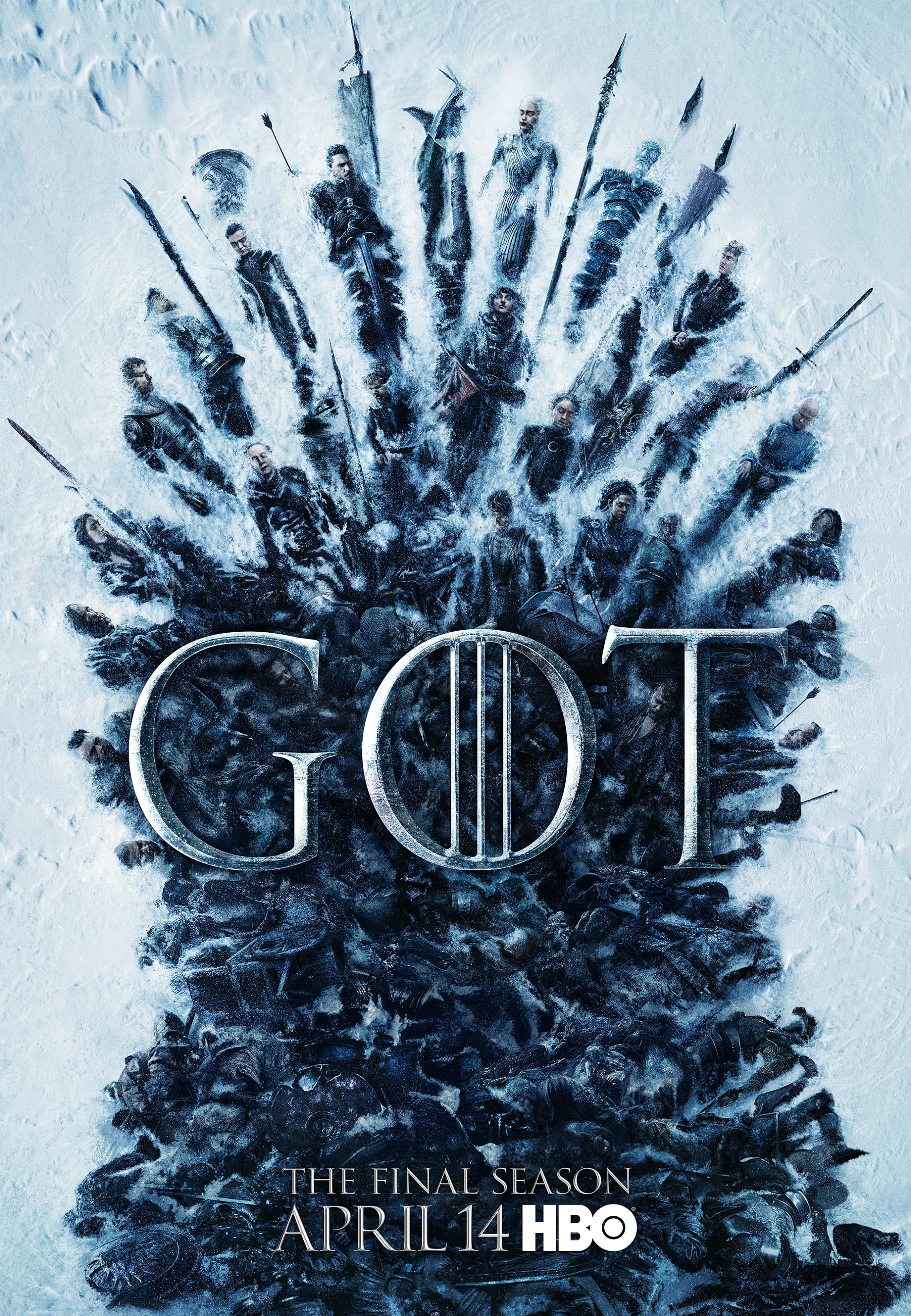 Not related to natlangs but typologically normal 
Dothraki, Valyrian
Clip: Conlanging 3:14-6:52
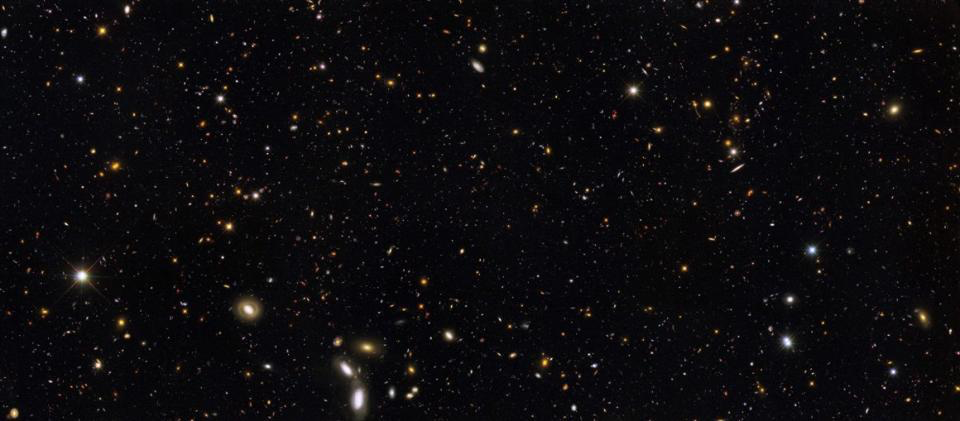 Typologically unusual with respect to natlangs
Klingon: 
many retroflex and uvular consonants
OVS word order is rare for natlangs
vocabulary heavily skewed toward warfare and space travel, making it awkward for ordinary use
Duolingo offers a course
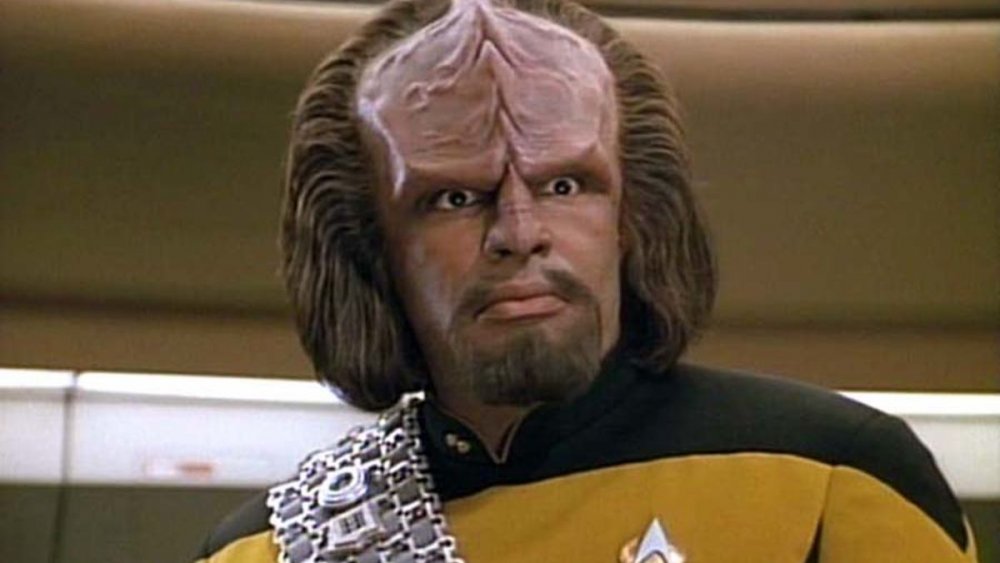 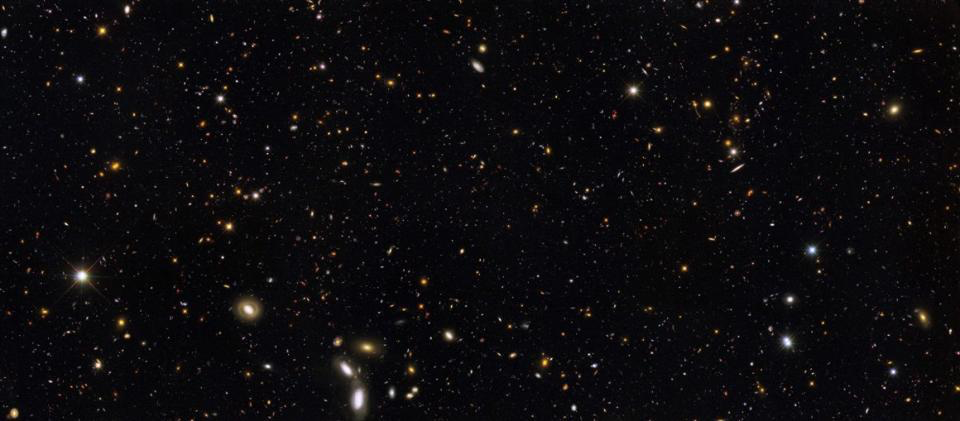 Maladapted for use by humans
Ptydepe: Created by Václav Havel as a parody of bureaucratic jargon with no homonyms, words formed from least probable combinations of letters, all words must be 60% distinct, shorter words have common meanings, shortest is gh ‘whatever’, longest has 319 letters, a name for a fictional animal
Tlön: Created by Borges, a family of languages that allegedly lack nouns, with all words based either on verbs or adjectives
These are not “full” languages, only descriptions &/or a few words/phrases
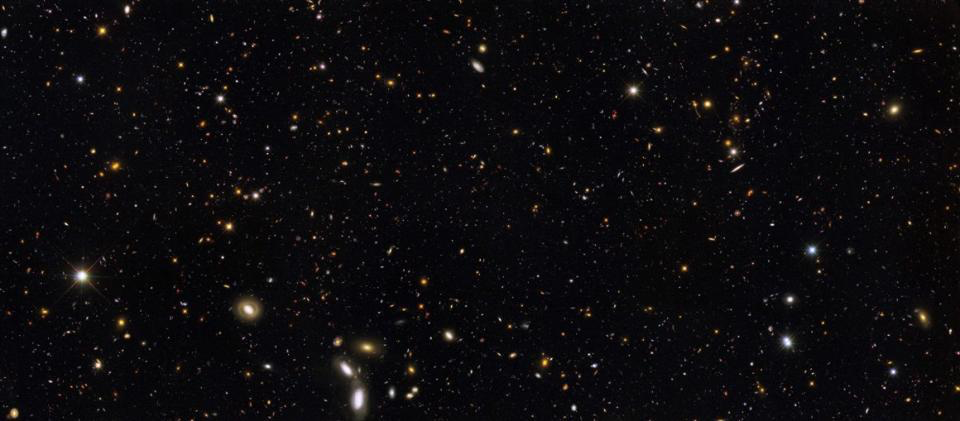 Not useable by humans
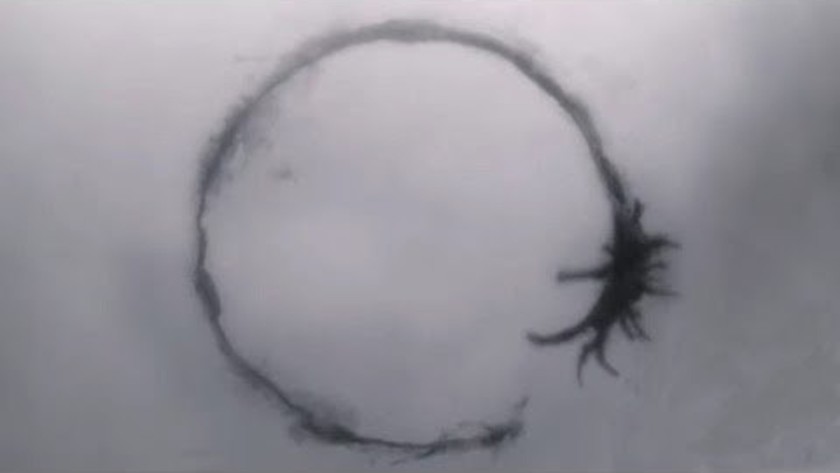 Heptapod: ink-blot patterns in the 2016 movie Arrival 
His Master’s Voice: a neutrino signal from space that might be carrying messages in Lem’s Głos pana
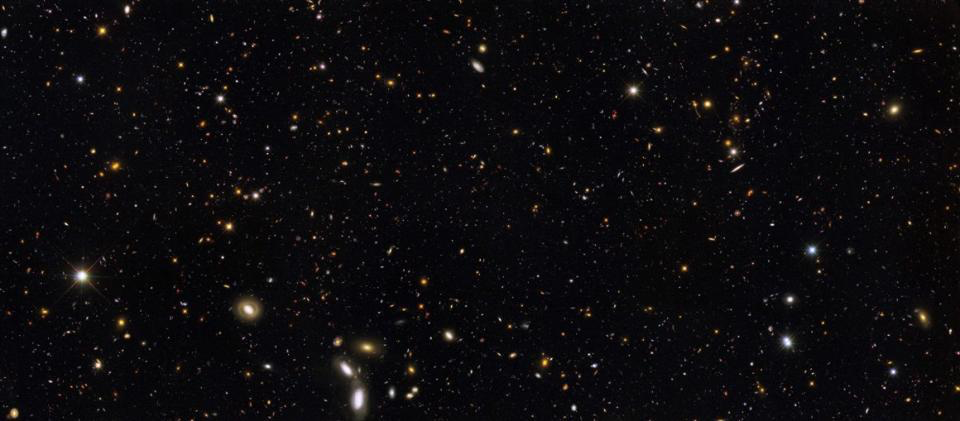 Domains of languages
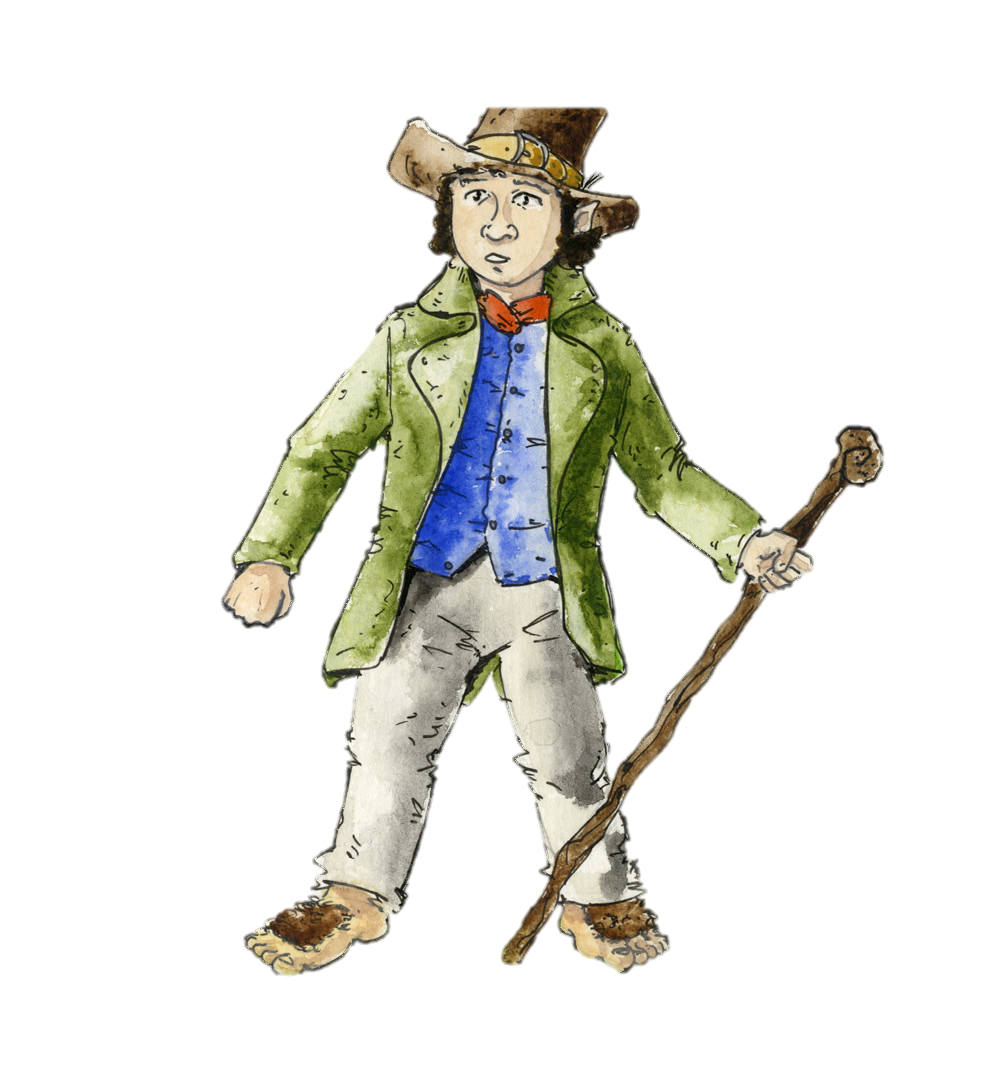 A.k.a. artistic languages or “artlangs”
Human communication: natlangs, auxiliary languages, revival languages
Fiction and film: The Hobbit, Lord of the Rings, Vyrozumění, “Tlön, Uqbar, Orbis Tertius“, Star Trek, Clockwork Orange, Arrival, Game of Thrones
Games: Dungeons and Dragons, Empire of the Petal Throne
Internet and fun: Олбанский язык/язык падонкаф, and many private conlangs
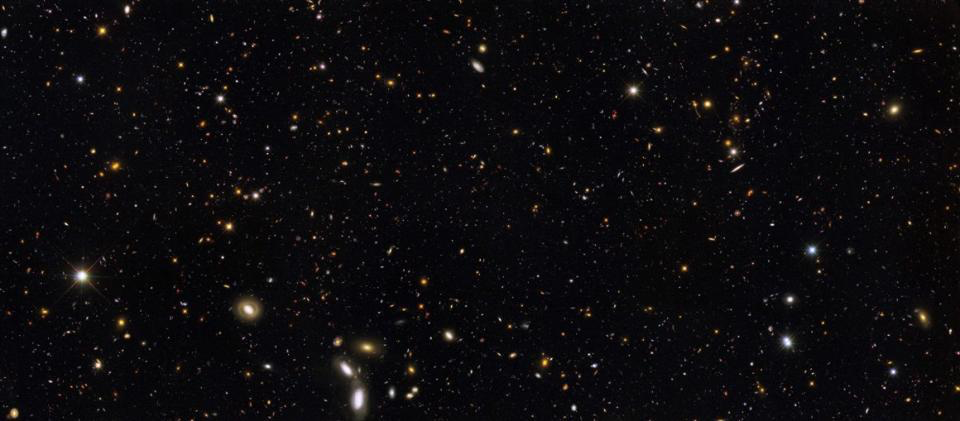 Ideologies of languages
Auxiliary languages: Facilitate communication
Ptydepe: Eliminate ambiguity
Tlön: Manipulate communication
NewSpeak: Manipulate thought
Láadan: Feminist perspective
Heptapod: Gift/weapon/tool
His Master’s Voice: ?
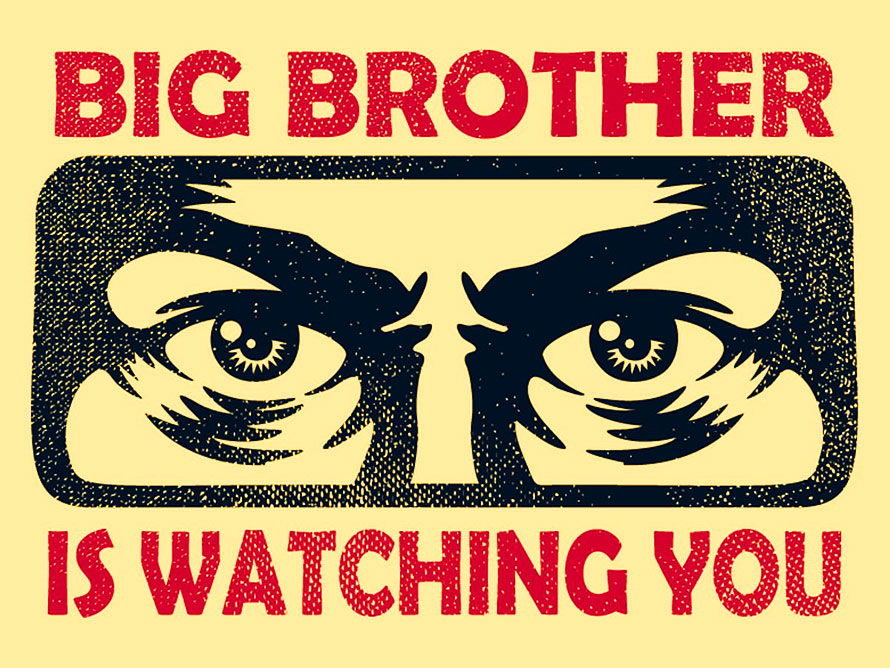 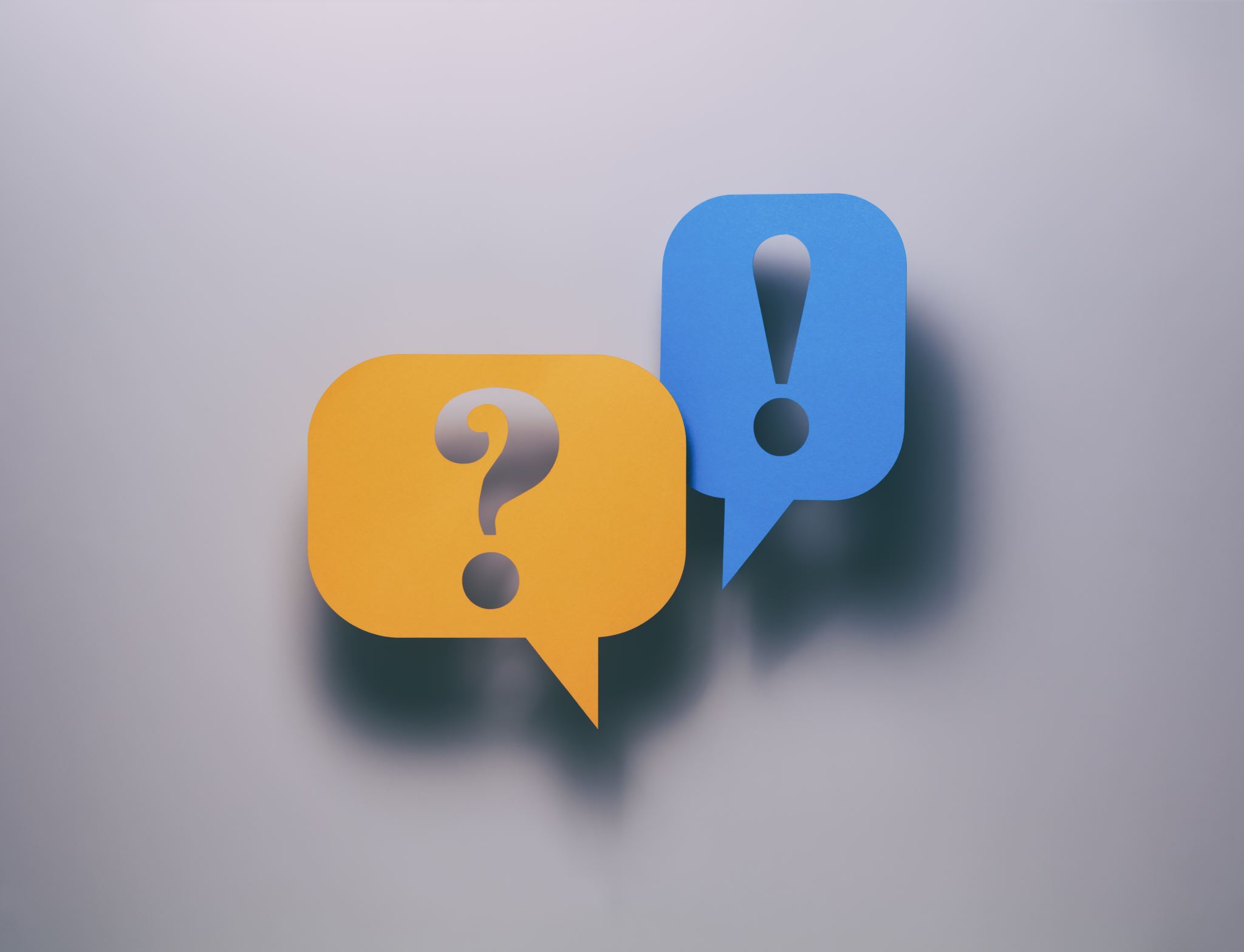 Questions and Comments?
What a conlanger needs to do to get started
If you want to make a conlang, start by defining these parameters:
Type of your conlang relative to the universe of conlangs
Domain of your conlang
Culture of your conlang
DJP, p. 18: “What do I want to say with this new language that I can’t say in my native language – or any other language that currently exists?”
Clip: Conlangy-er 6:18-6:58; 
Conlanging 26:12-27:13
What is in a language?
Which of these is NOT an essential feature of a language?
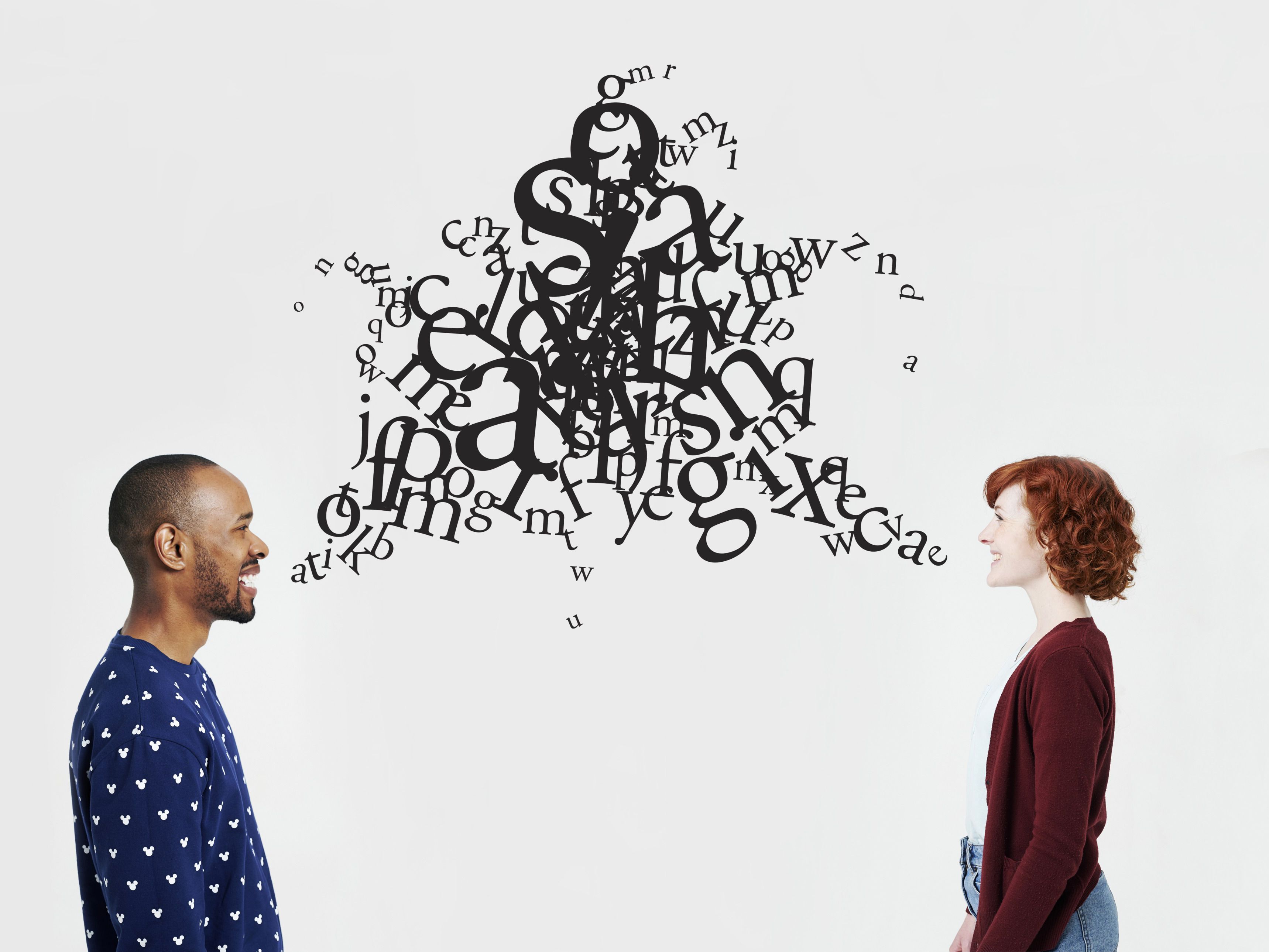 Sounds
Words/Lexicon
Grammar
Morphology
Syntax
Script/Writing system/Orthography
Transcription
A rendering of the text of one language in a different orthography
Either 
a letter-mapping, usually a romanization, or 
a sound-mapping, usually with International Phonetic Alphabet
Important to remember that a script (orthography) is, strictly speaking, NOT a part of a language
A script is a tool for recording a language
A given language can be recorded using a potentially infinite number of scripts
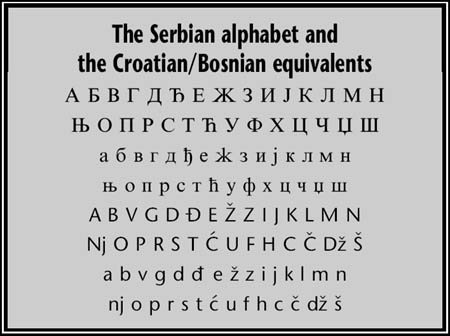 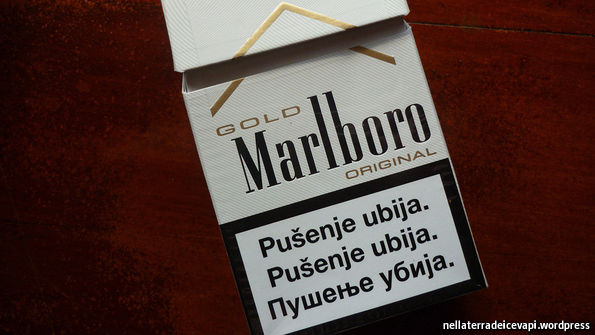 Clip: Conlanging 1:20:00-1:23:54
Some Tools
International Phonetic Alphabet: 
https://www.ipachart.com/ 
World Atlas of Language Structures: 
https://wals.info/ 
Subreddit: Constructed Languages for Language Geeks
https://www.reddit.com/r/conlangs/wiki/resources/ 
Conlang Atlas of Language Structures:
https://cals.info/
Gloss
Often inserted in a line between the original and a translation, and therefore called “interlinear”
A gloss should give a translation of each word, along with grammatical information, usually following Leipzig Glossing Rules
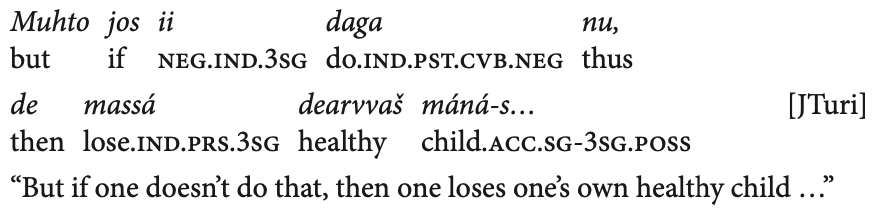 Interlinear 
gloss
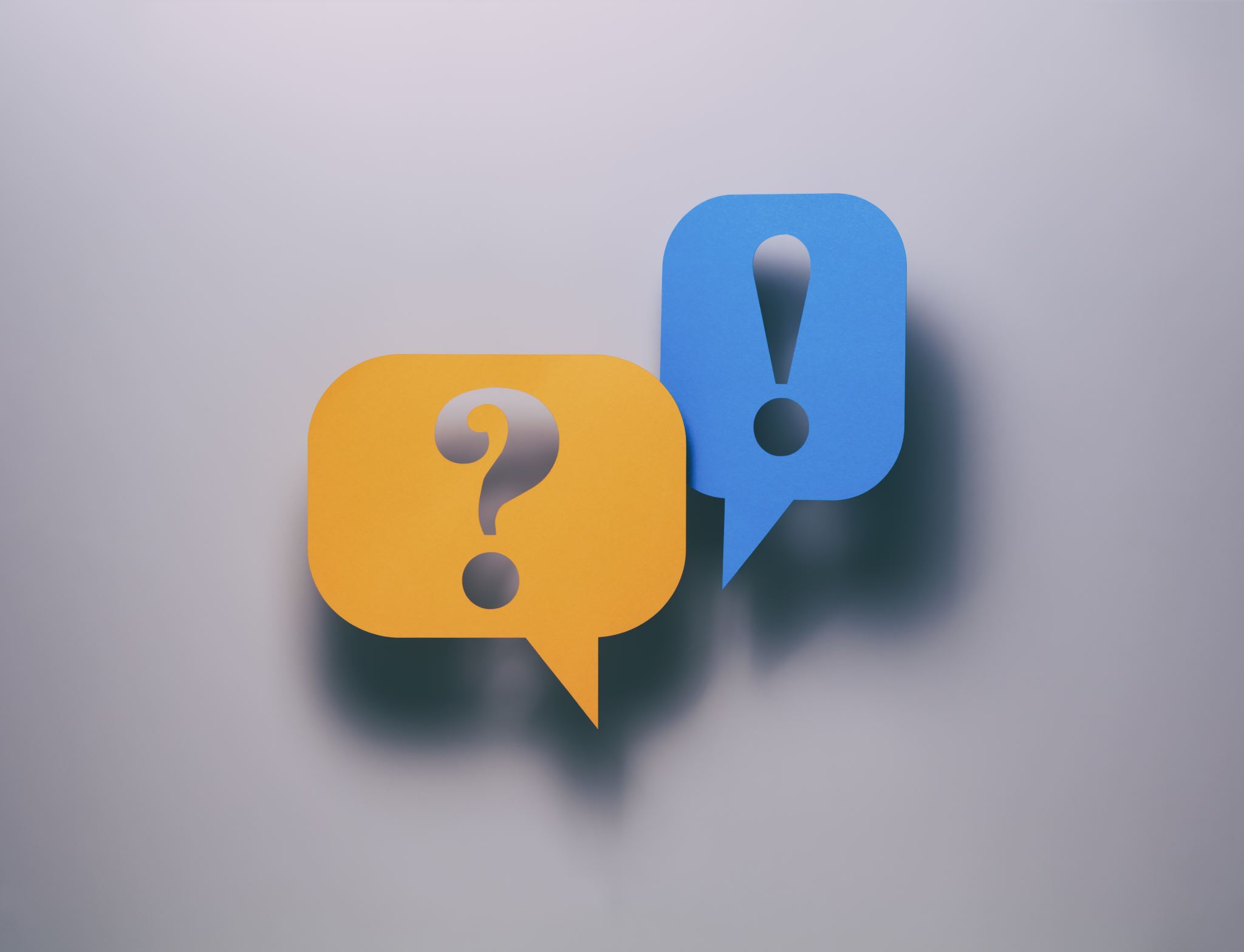 Questions and Comments?